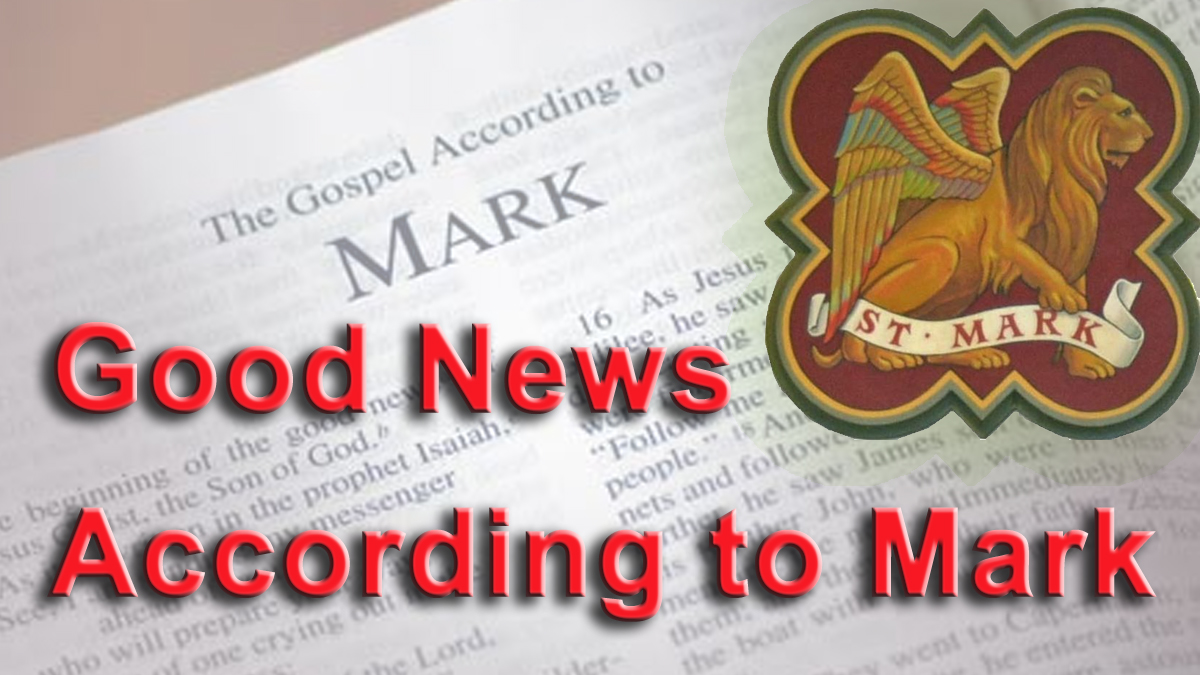 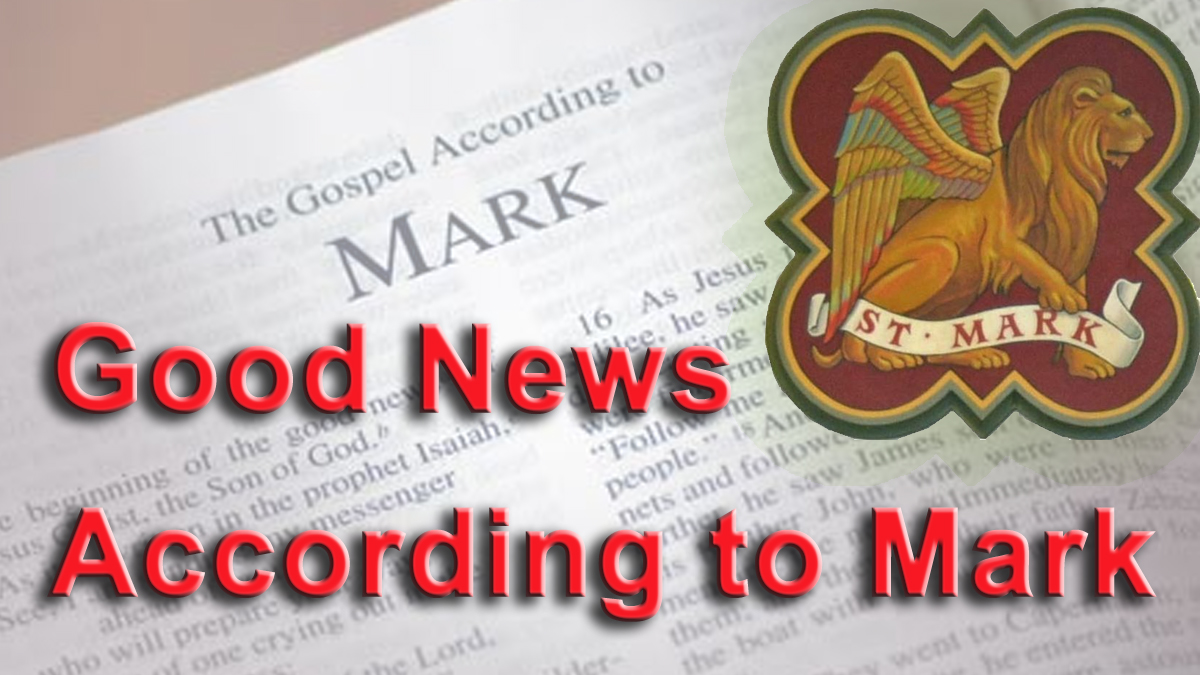 Mark 15-16
We are looking now at the final “death scene” in Mark
Mark has shown us a Jesus who:
Is very much human
Knows the pain that is coming
Does not debate false charges
Does admit to the truth
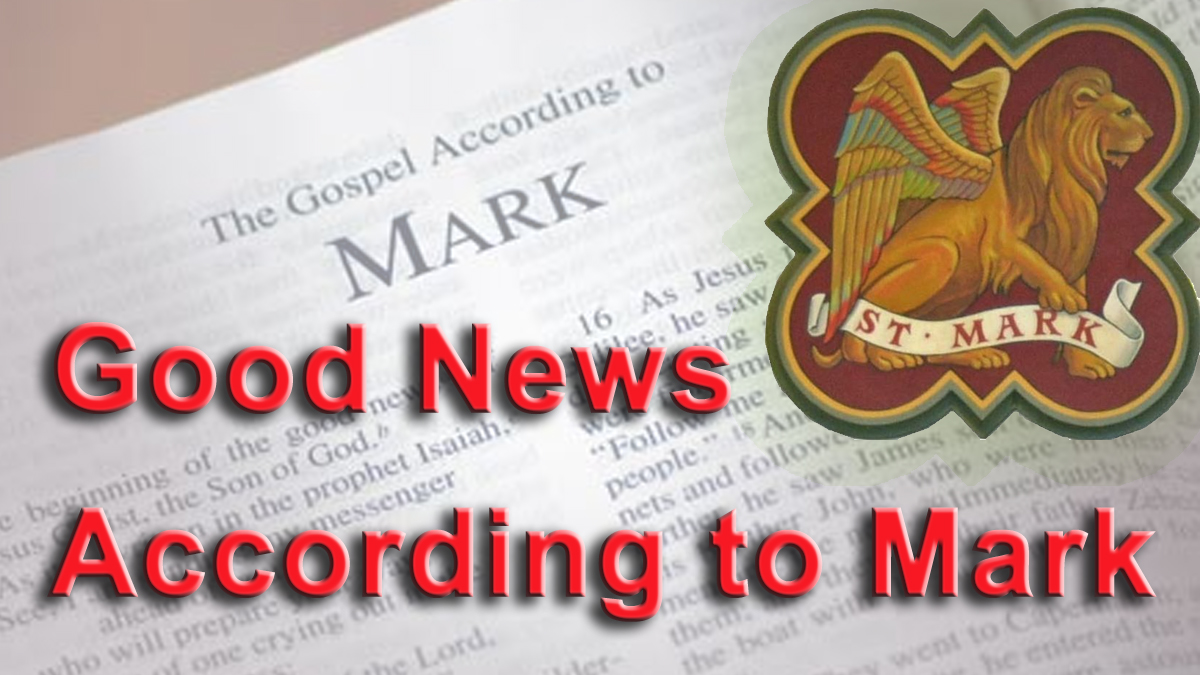 Mark 15-16
Jesus before Pilate					15:1-5
Jesus or Barabbas?					15:6-15
Soldiers mock Jesus					15:16-20
Simon of Cyrene					15:21-26
Jesus on the cross					15:27-32
Death of Jesus						15:33-41
Jesus’ burial						15:42-47
The women visit the tomb				16:1-8
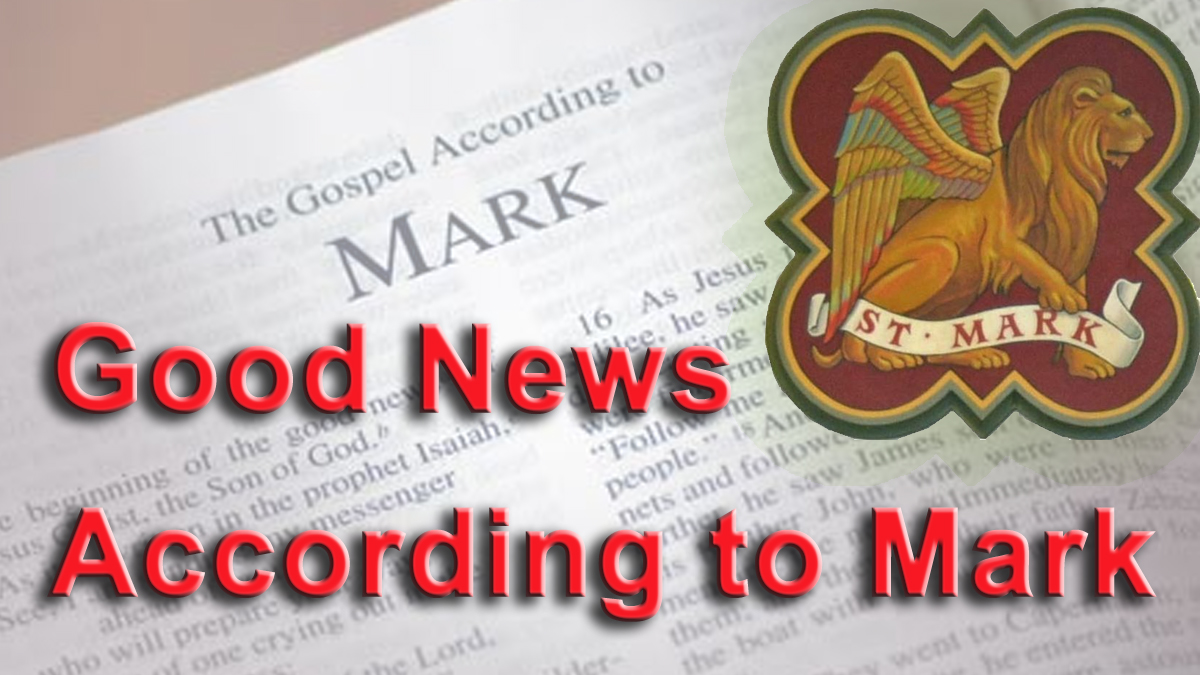 Mark 15:1-5
First thing in the morning the chief priests held a consultation with the elders, scribes and the whole Sanhedrin. They bound Jesus and took him to hand him over to Pilate. Pilate asked him, “Are you the king of the Judeans?”, but he answered, “You are putting it in those words.” The chief priests accused him of many things. Pilate questioned him again, “You won’t answer? You can see how much they accuse you of.” But Jesus did not make any more answers, which surprised Pilate.
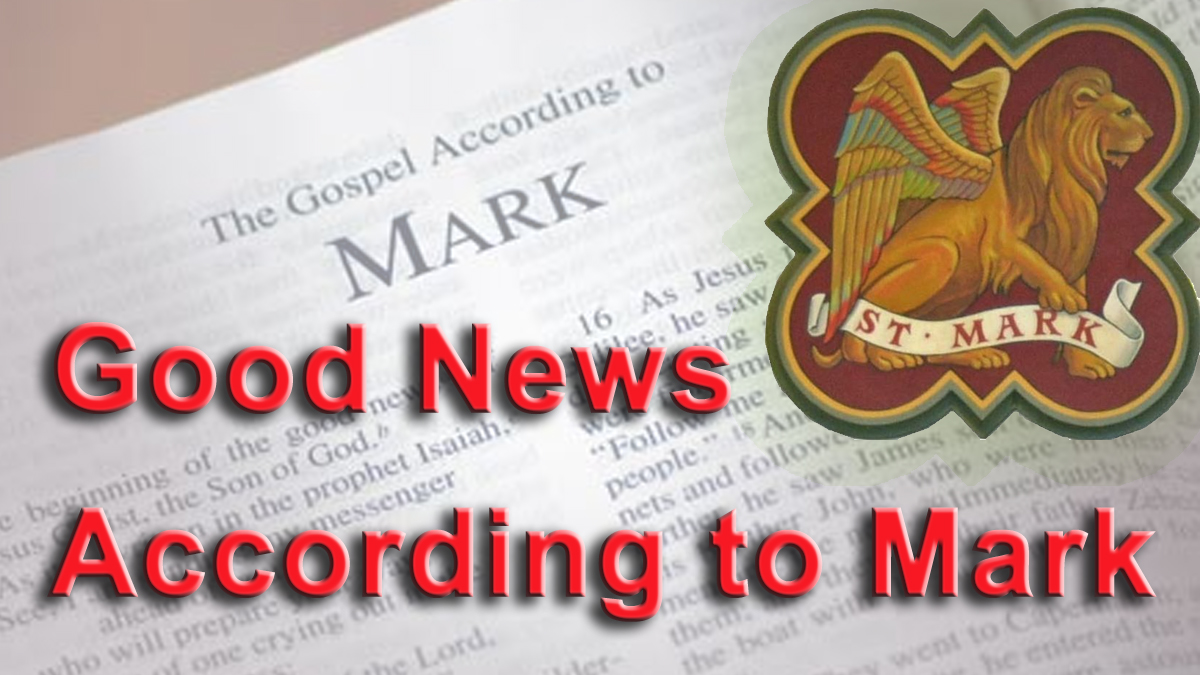 Mark 15:6-15
Now, at the feast, he would release one prisoner to them, whoever they asked for. There was a man called Barabbas, one of the rebels, he was in prison with those who had committed murder in the rebellion. The crowd began to gather and to ask him to do as was his custom. Pilate answered them, “Do you want me to free the king of the Judeans for you?” He knew that the chief priests had delivered him from envy. But the chief priests stirred up the crowd to get Barabbas freed instead.
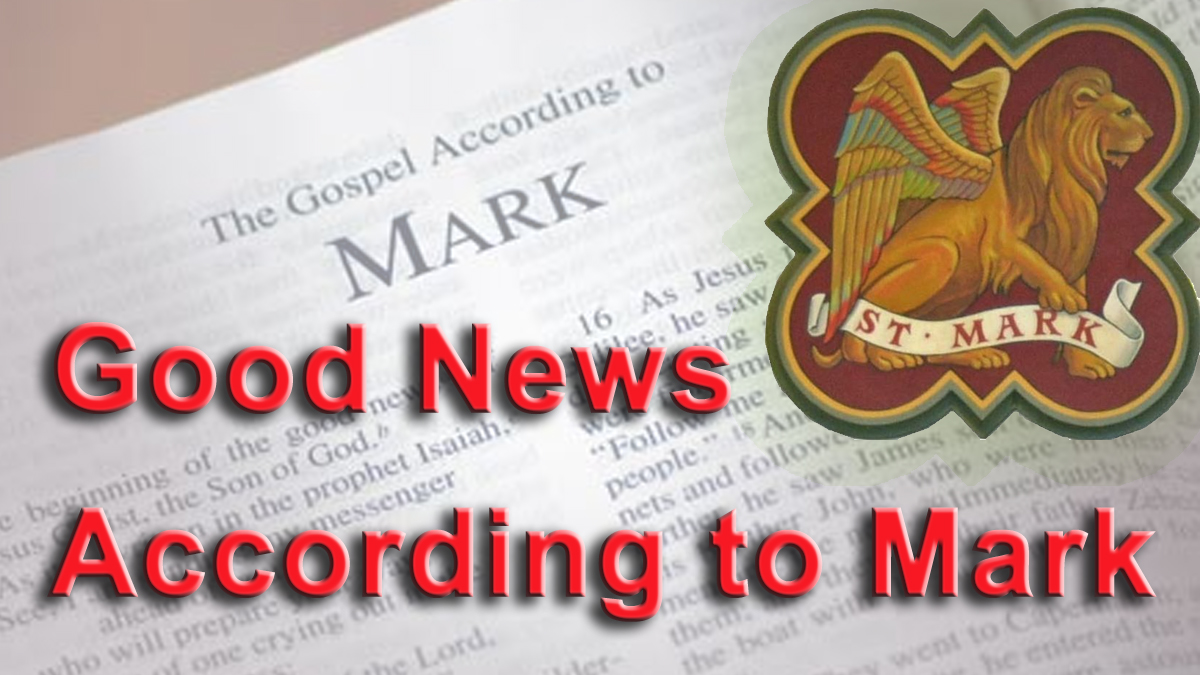 Mark 15:6-15
Pilate again answered them, “Then what do you want me to do with the one you call the king of the Judeans?” They cried out again, “Crucify him!” Pilate said, “What has he done that was wrong?” But they cried out even louder, “Crucify him!” So, Pilate, wanting to appease the crowd, freed Barabbas for them and, having had Jesus flogged, handed him over to be crucified.
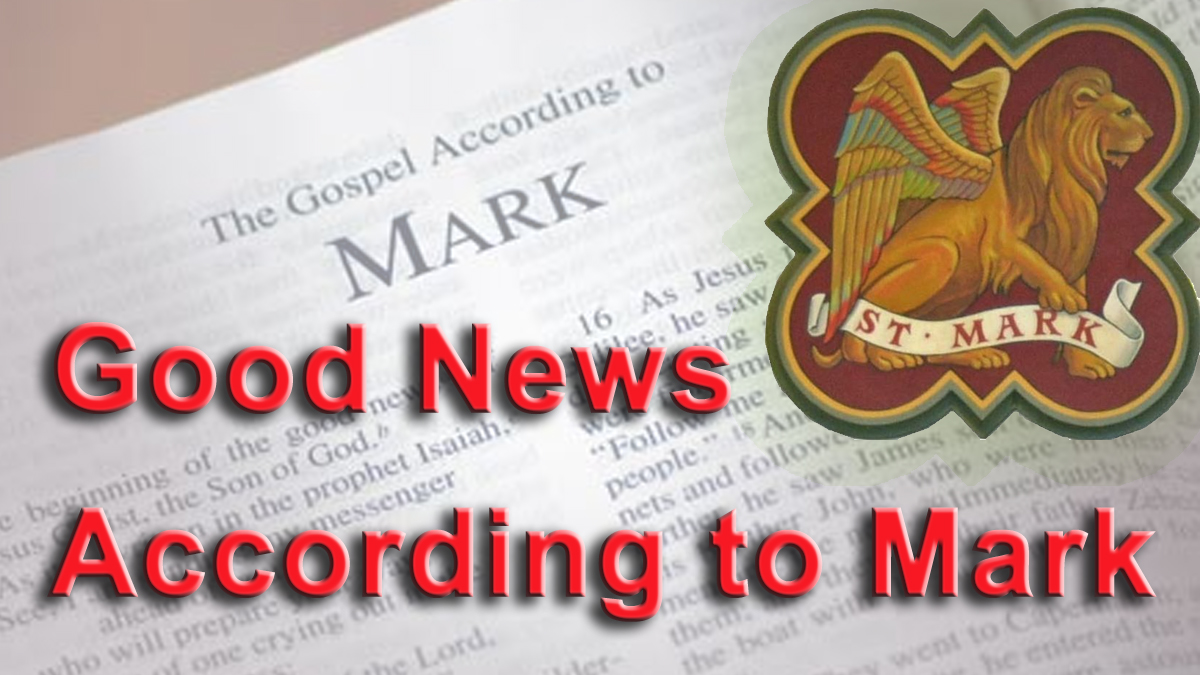 Mark 15:16-20
The soldiers led him into the courtyard, the Praetorian, and gathered the whole company. They clothed him in purple and placed a crown of thorns on him that they had plaited. The began to greet him, “Hail, king of the Judeans!” They hit his head with a reed and spat at him, and, kneeling down, they paid him homage. When they were done deriding him, they took off the purple and clothed him in his own clothes again. Then they led him out to crucify him.
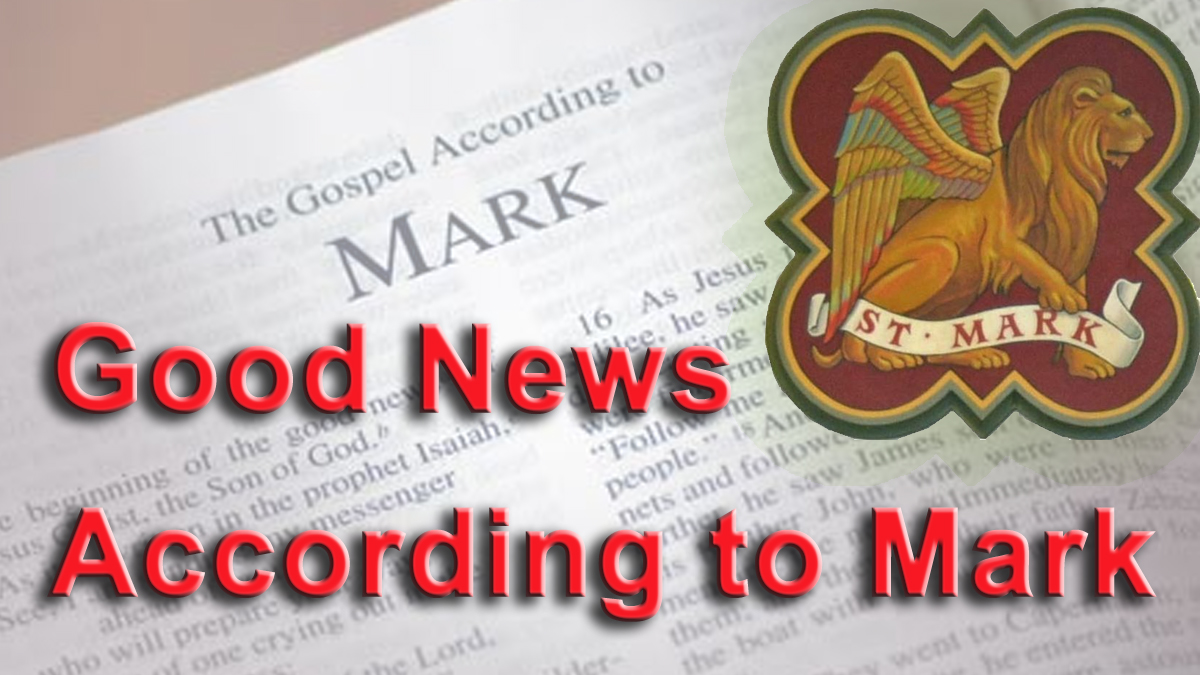 Mark 15:21-26
They made a passer-by, one Simon from Cyrene, who was coming in from the countryside, the father of Alexander and Rufus, to carry his cross. They brought him to a place called Golgotha, which translates as ‘Skull Place’. They gave him wine mixed with myrrh, but he would not take it. So, they crucified him and divided up his clothes, casting lots over them to see who would take what. It was nine in the morning when they crucified him. The charge, which was written above him, read, “The king of the Judeans.”
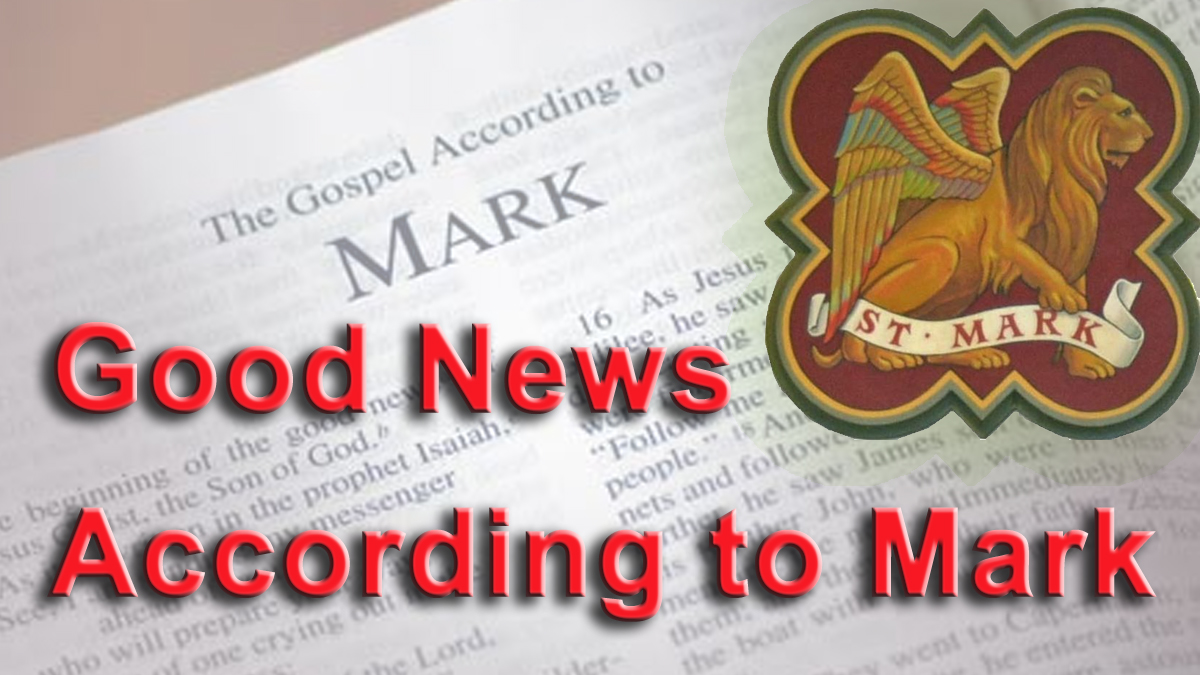 Mark 15:27-32
Two robbers were crucified with him, one on his right and one on his left. Those walking around about derided him, shaking their heads and saying, “Aha, you who would destroy the temple and build another in three days, save yourself—come down from the cross!” The chief priests, with the scribes, likewise, mocked him to one another saying, “He saved others, but he cannot save himself. Let the Christ, the king of Israel, come down from the cross now, so that we can see, and we will believe!” Even those crucified with him insulted him.
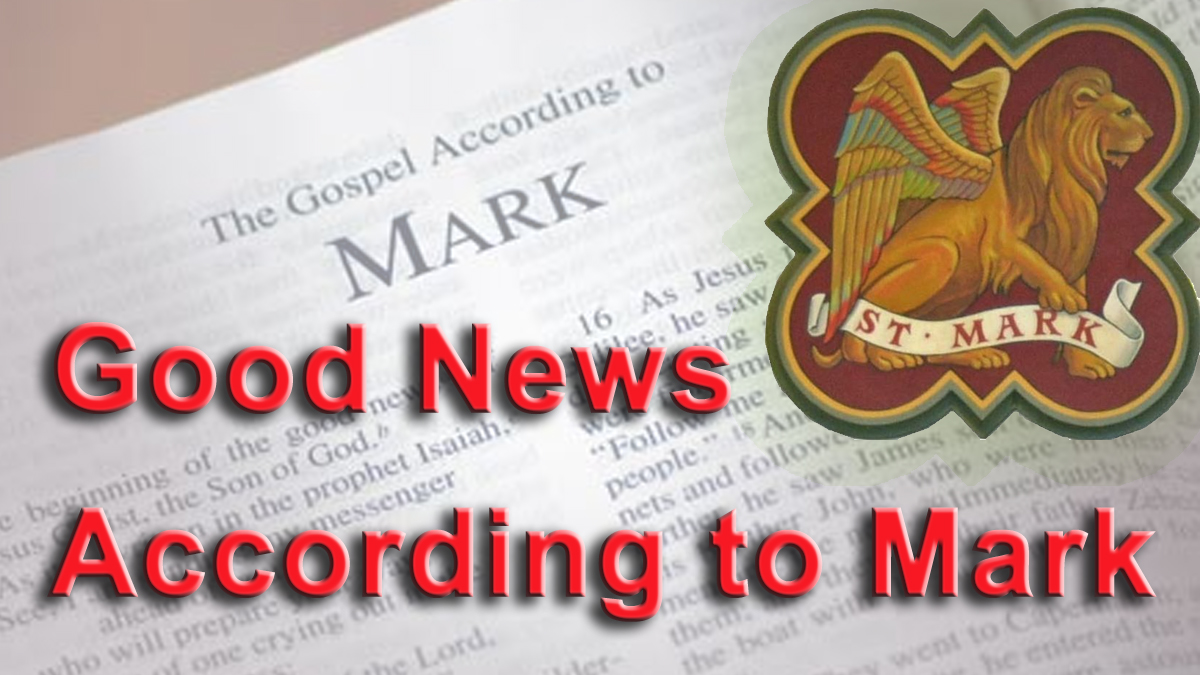 Mark 15:33-41
When mid-day came the whole land became dark until three in the afternoon. At three, Jesus cried out in a loud voice, “Eloi, eloi, lema sabachthani?” which translates as, “My God, my God, why have you abandoned me?” Some of those standing around, when they heard him, said, “See, he calls for Elijah!” One of them ran and filled a sponge with vinegar, put it on a reed, and gave it to him to drink. “Wait, let us see whether Elijah will come to take him down.”  Jesus cried out loudly and breathed his last.
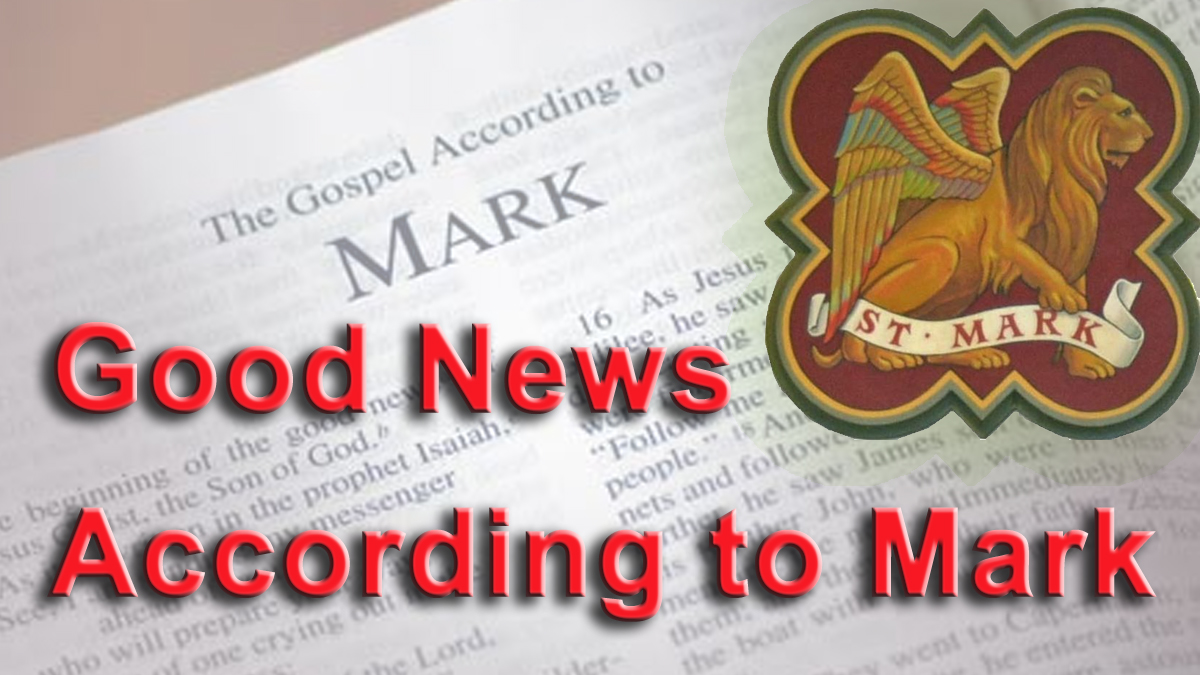 Mark 15:33-41
The temple curtain was torn into two from top to bottom. When the centurion who was standing in front of him saw that he died in that way, he said, “This man was truly a son of God.” There were also women watching from afar, including Mary Magdalene, Mary the mother of James the lesser and Joses, and Salome. These women had followed him when he was in Galilee and served him. Many other women had also come with him to Jerusalem.
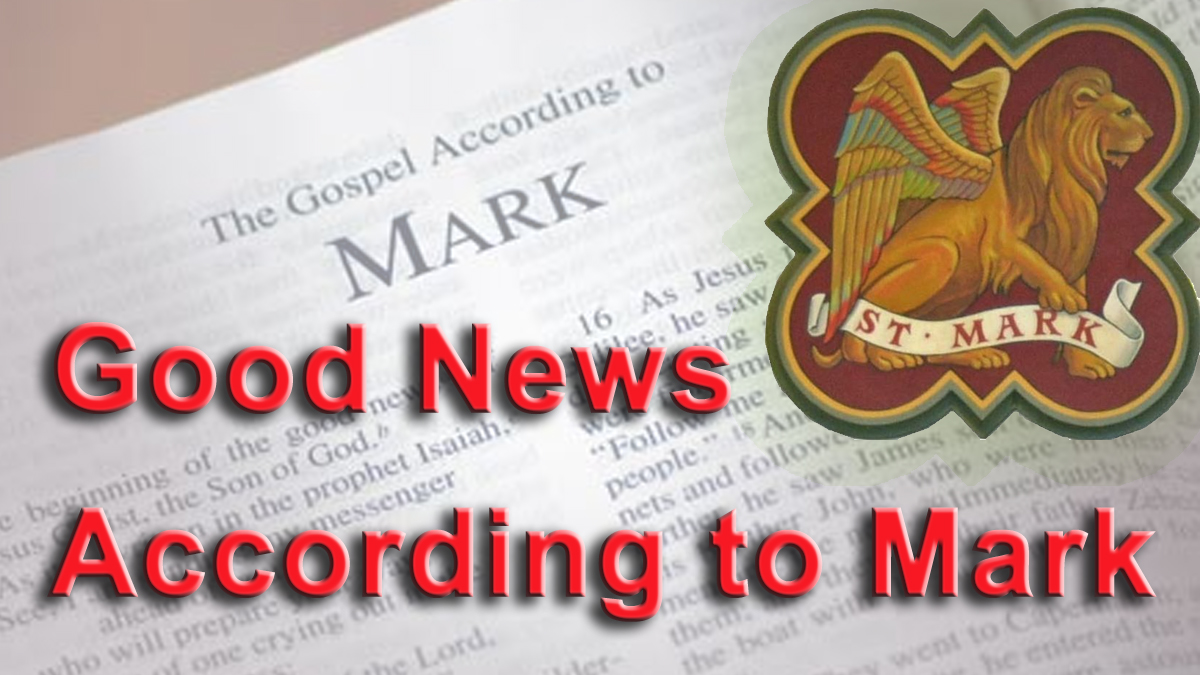 Mark 15:42-47
When evening came, because it was the day of preparation, that is, the day before the Sabbath, Joseph from Arimathea, an honourable member of the Sanhedrin who was looking for the kingdom of God, came boldly before Pilate and asked for the body of Jesus. Pilate was surprised that he could be dead already and called for the centurion to ask him if Jesus had already died. When he heard from the centurion that he was dead, he gave the body to Joseph. After buying clean linen, he wrapped him in the linen and laid him in a tomb hewn from solid rock and rolled a stone over the entrance to the tomb. Mary Magdalene and Mary the mother of Joses saw where he was laid.
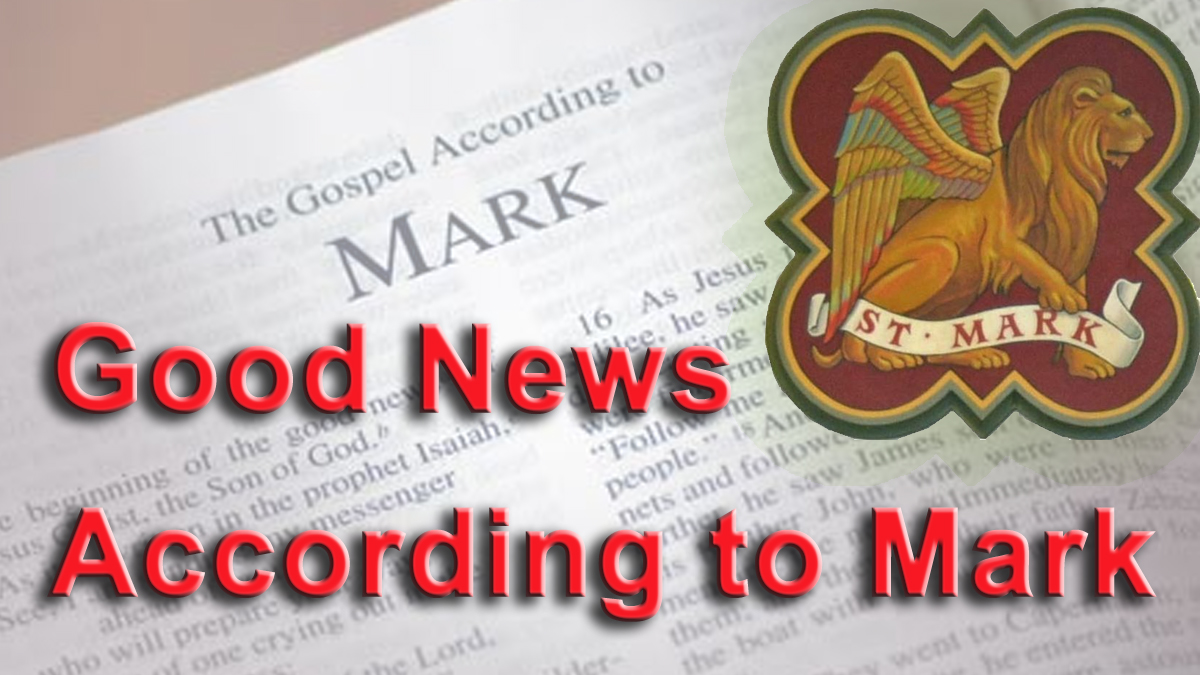 Mark 16:1-8
After the Sabbath had passed, Mary Magdalene, Mary the mother of James, and Salome purchased spices to take to anoint him. Very early on the first day of the week, they went to the tomb just as the sun was rising. They said to themselves, “Who will roll away the stone from the entrance of the tomb for us?” Then, looking up, they saw that the stone, which was very large, had already been rolled away.
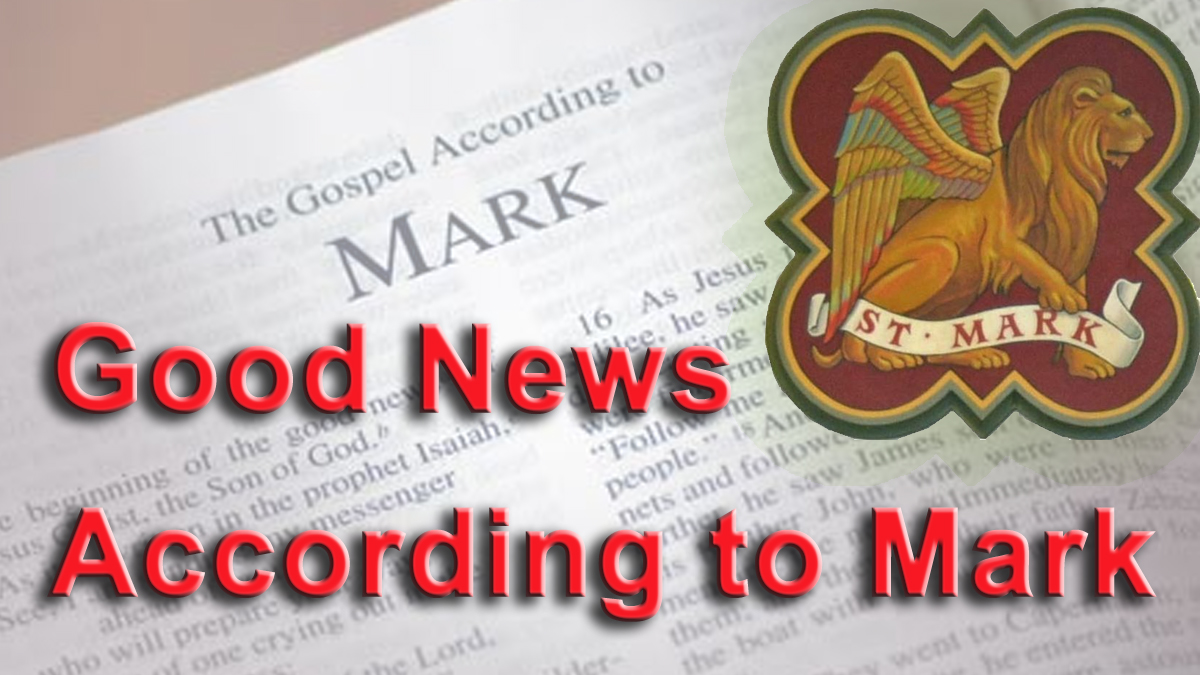 Mark 16:1-8
They entered the tomb and saw a young man sitting on the right-hand side clothed in a white robe, and they were alarmed. But he said to them, “Do not be afraid! You are looking for the crucified Jesus the Nazarene: He has risen, he is not here! See where they had laid him. Go, tell his disciples—and Peter—that he is going ahead of you to Galilee. You will see him there, just as he told you.” Going out, they fled the tomb, for they were trembling and astonished. But they said nothing to anyone because they were afraid.